Resuelvo problemas de resta
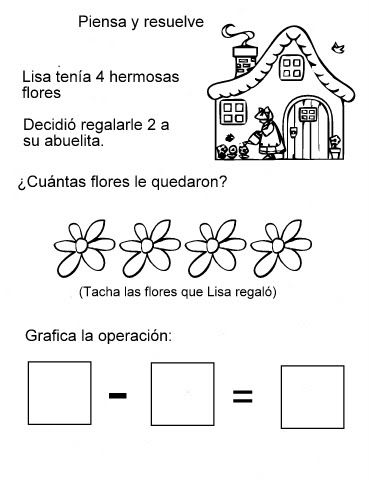